参考資料１
国における将来構想等に関する報告書等（抜粋）
○「2030年展望と改革タスクフォース報告書」（内閣府　2017.01.25）　　



○「未来をつかむTECH戦略」（総務省　2018.04.17）　　　　　　　　　　　　　



○「未来イノベーションWGからのメッセージ」（厚労省・経産省　2019.03.19）
Ｐ１



Ｐ２〜5



Ｐ6〜11
■「2030年展望と改革タスクフォース報告書」（内閣府　2017.01.25 ）
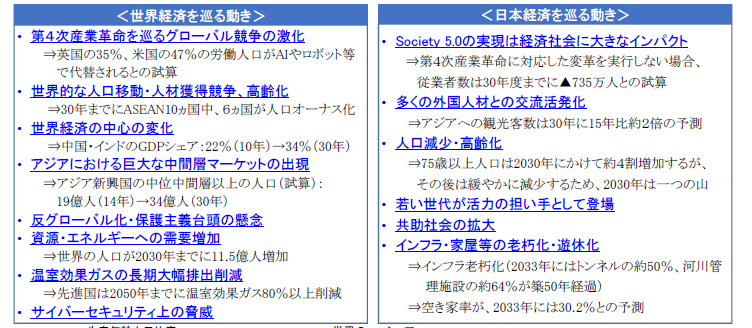 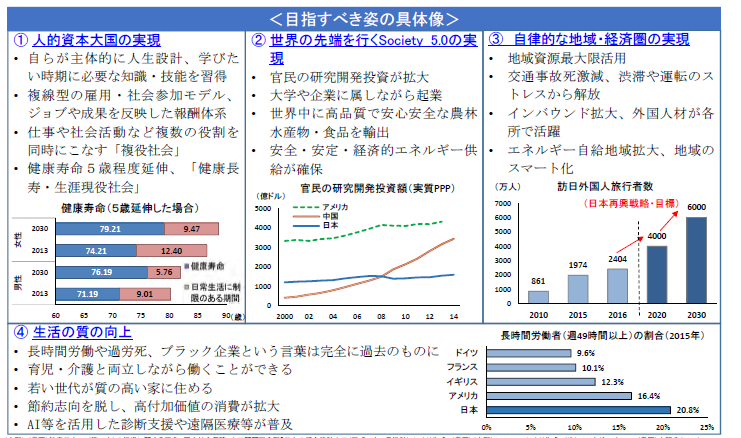 １
■「未来をつかむTECH戦略」（総務省　2018.04.17）
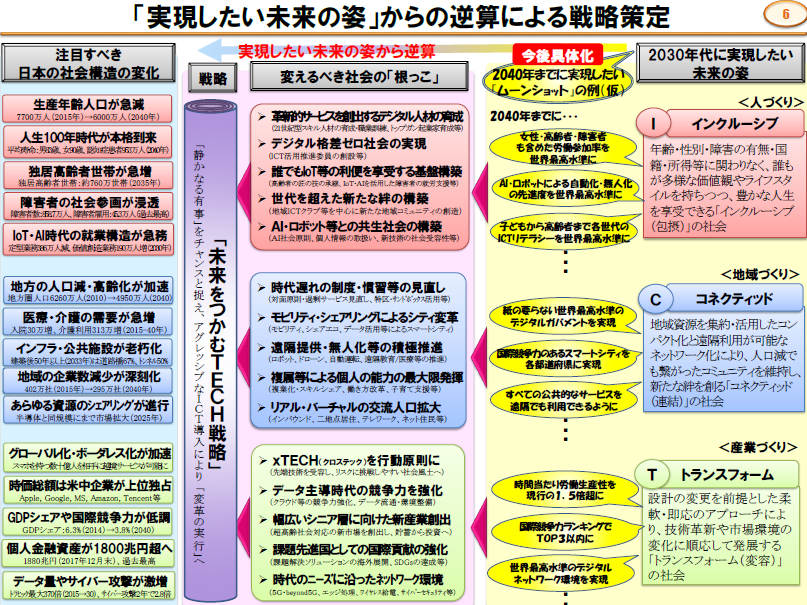 2
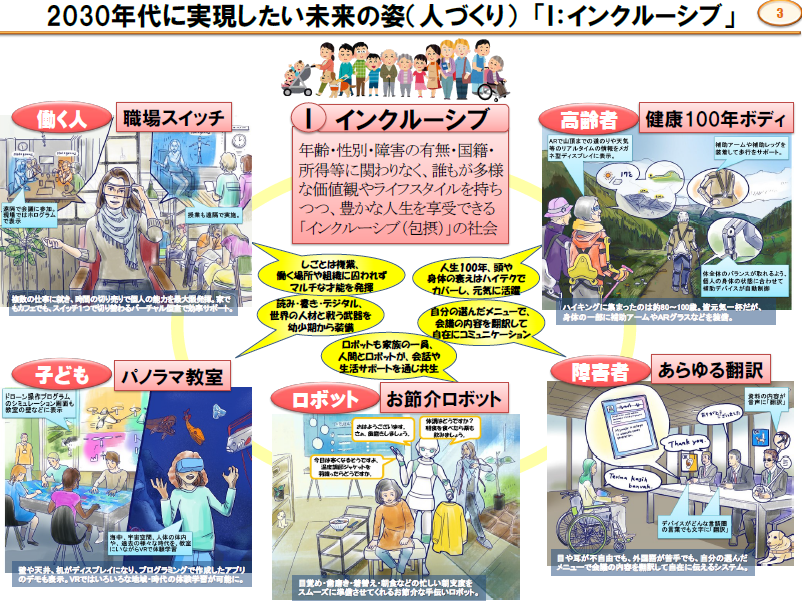 3
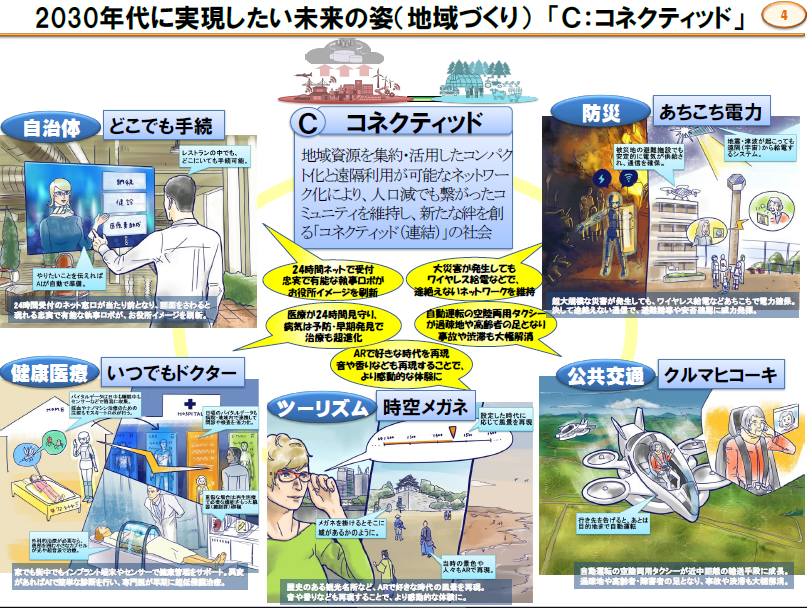 4
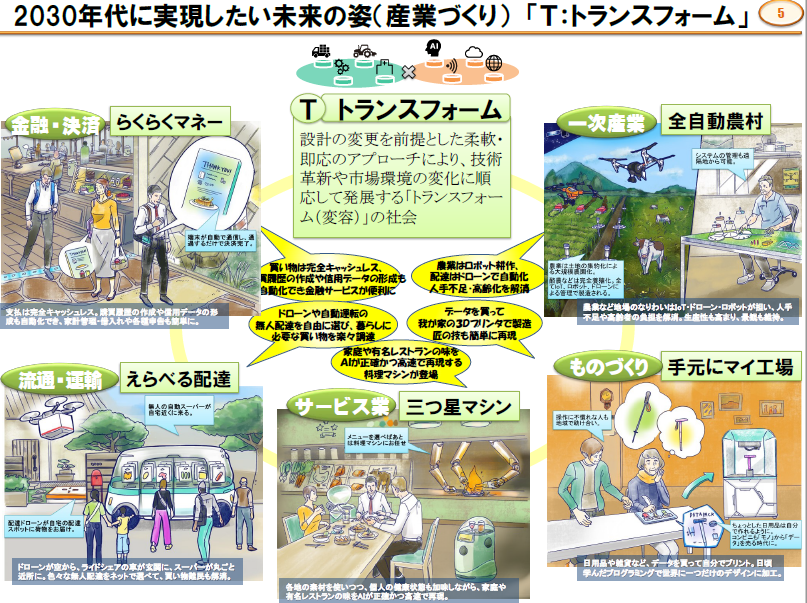 5
■「未来イノベーションWGからのメッセージ」（厚労省・経産省　2019.03.19）
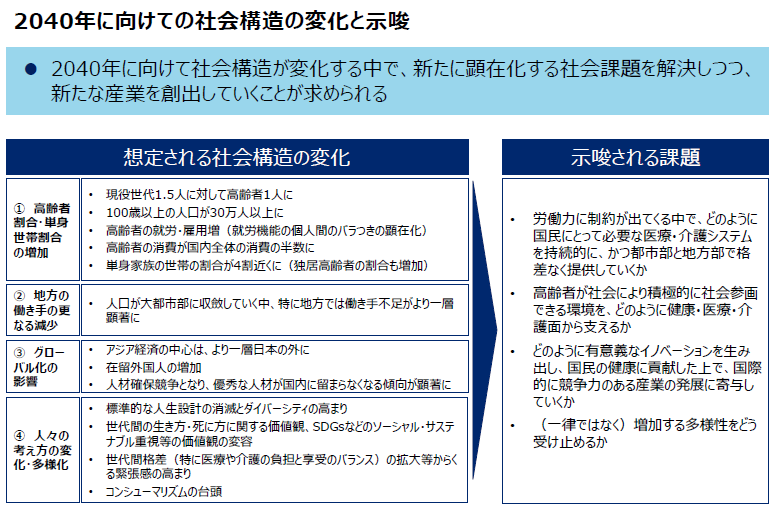 6
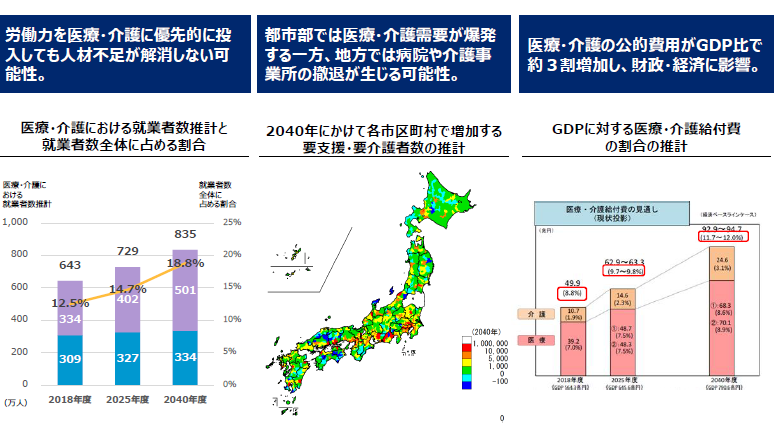 7
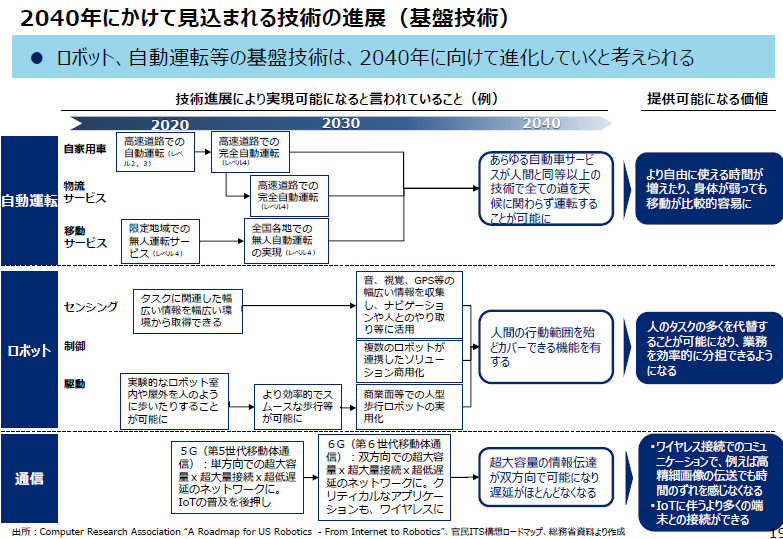 8
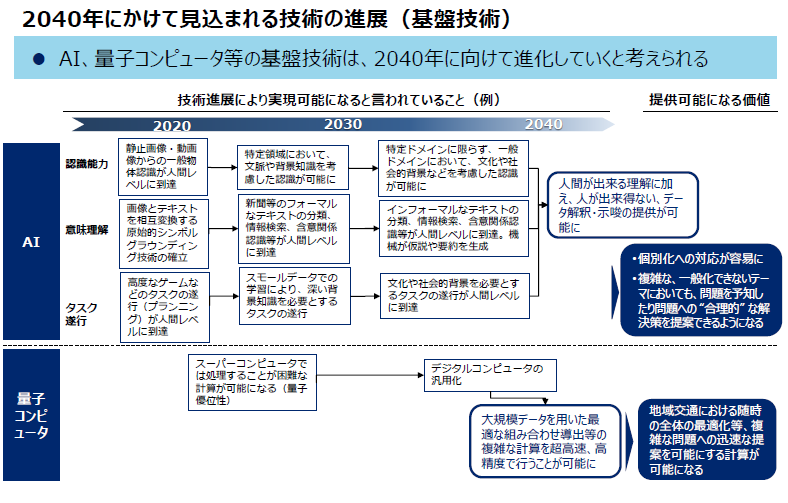 9
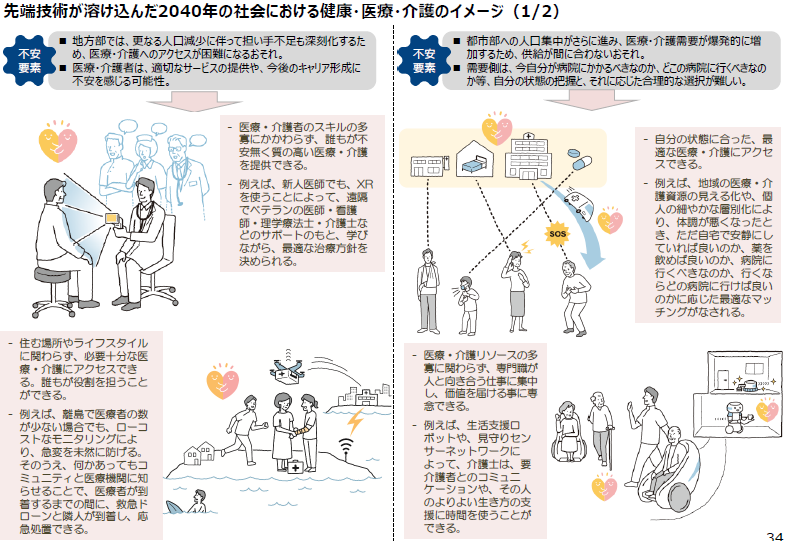 10
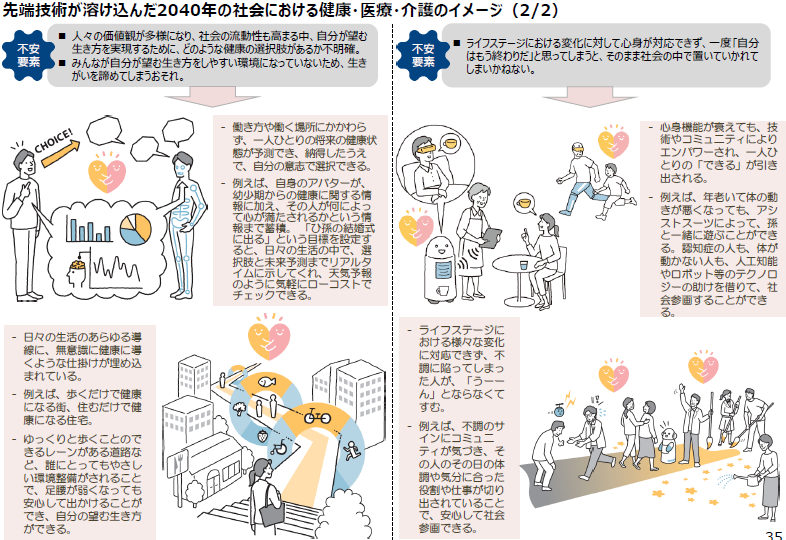 11